Informed Feature Selection for Data Clustering of CSP Plant Performance
Matt tuman
Advisors: Mike wagner, Greg Nellis, and Doug Reindl
9/15/2022
Matt Tuman: UW-Madison - Dept. of Mechanical Engineering
1
Personal Information
Hometown: Wausau, WI
Undergraduate: Engineering Mechanics and CS Certificate
Hobbies: Fishing, golfing, playing the guitar
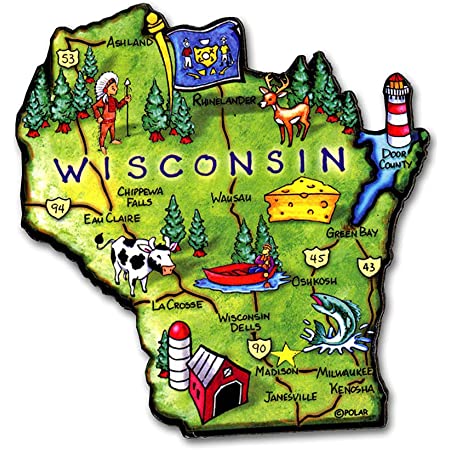 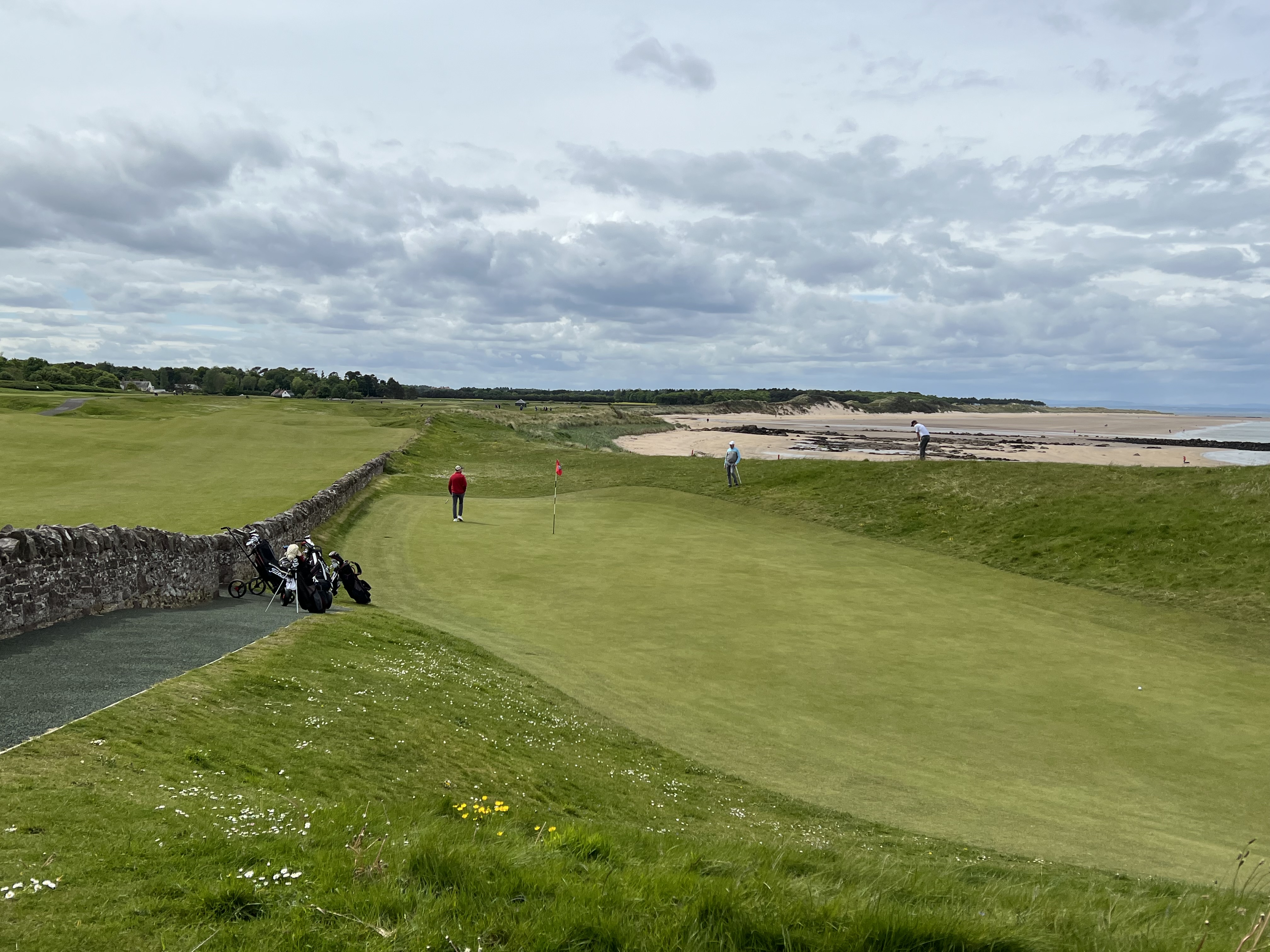 9/15/2022
Matt Tuman: UW-Madison - Dept. of Mechanical Engineering
2
Background: Concentrating Solar Power (CSP)
Utilize heat from the sun as the input for a  power cycle to produce electricity
Main Benefit: Thermal Energy Storage (TES)
Can dispatch electricity to meet demand
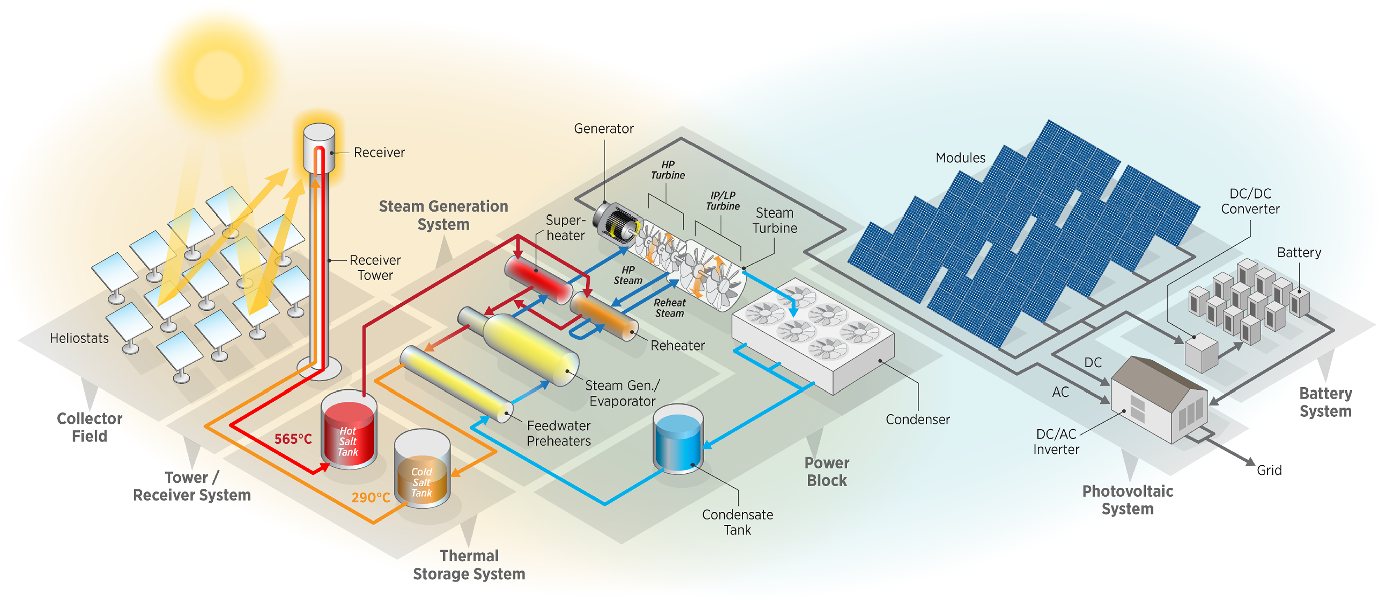 [1]
9/15/2022
Matt Tuman: UW-Madison - Dept. of Mechanical Engineering
3
Background: CSP Relevance Today
Recent struggles to meet demand in California
Seven straight days under a state alert urging Californians to reduce electricity consumption between 5 and 9 P.M. 
Drop off in solar production during peak demand
CSP storage could help alleviate this issue
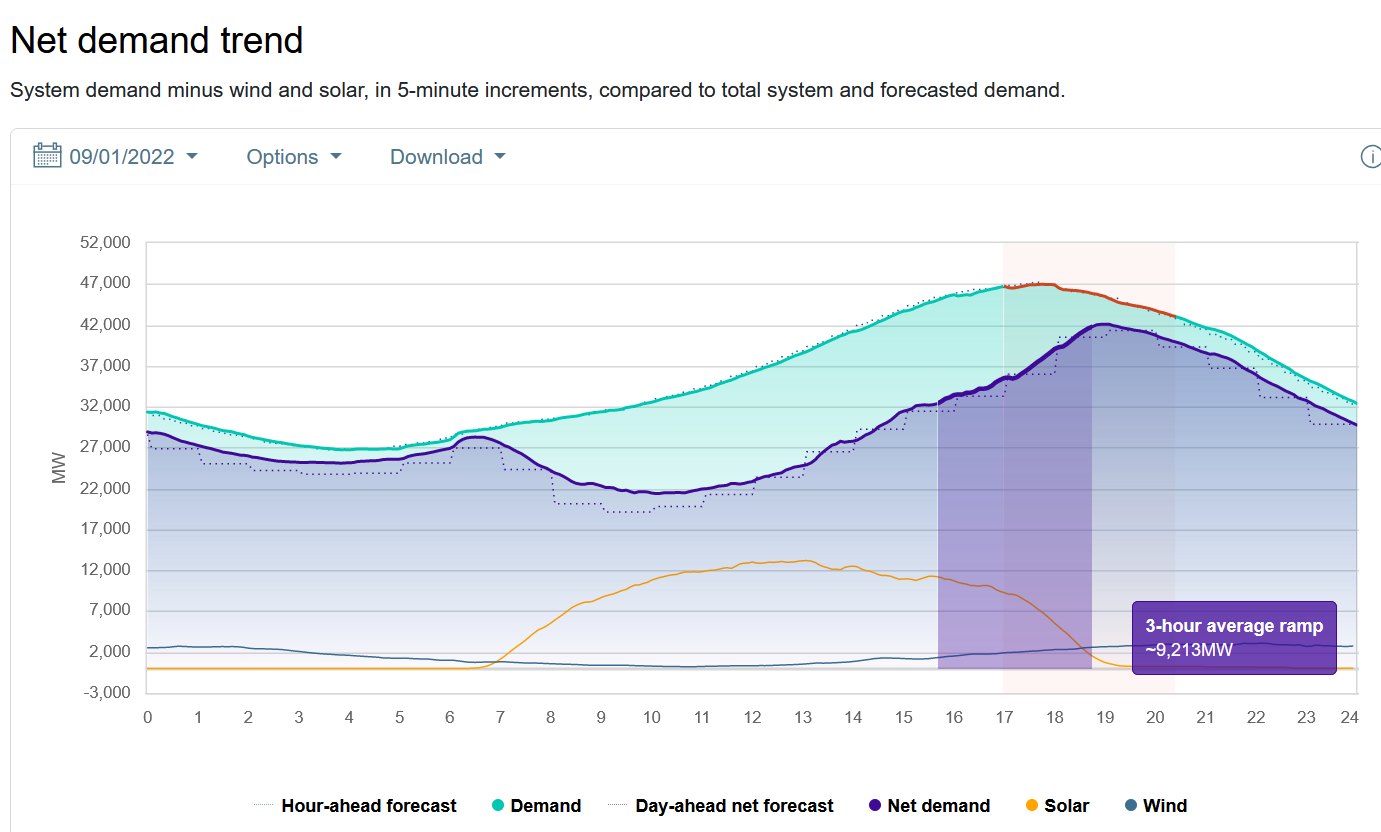 [2]
[2] https://www.caiso.com/TodaysOutlook/Pages/default.aspx#section-net-demand-trend
9/15/2022
Matt Tuman: UW-Madison - Dept. of Mechanical Engineering
4
Background: CSP Optimizations
CSP is more expensive (levelized cost of electricity basis) [3]
CSP:     $0.11 /kWh
PV:       $0.048 /kWh
WIND: $0.033 /kWh
Optimizations must be performed to make CSP more cost competitive
Simulations include electricity dispatch scheduling optimization which makes them very time consuming (1-2 hours each)
[3] “Renewable power generation costs in 2021”. IRENA International Renewable Energy Agency. (2022, July). Retrieved September 8, 2022, from https://irena.org/publications/2022/Jul/Renewable-Power-Generation-Costs-in-2021
9/15/2022
Matt Tuman: UW-Madison - Dept. of Mechanical Engineering
5
Background: Data Clustering Approach
Goal: Reduce runtime of annual simulation
Idea: Similar days of weather and demand will have similar     	   	 plant performance
Day 364
Production
Day 365
Production
Day 363
Production
….
….
Day 1
Production
Day 2
Production
Day 3
Production
Sunny
Cloudy
Partially Cloudy
Production  1
Production 2
Production 3
9/15/2022
Matt Tuman: UW-Madison - Dept. of Mechanical Engineering
6
Background: Data Clustering Approach
Previous work has shown that the data clustering approach is feasible and accurate [4]
Clustered days using only weather and price
Problem: consider the case where two days have the same exact weather and demand, but one of the days has thermal energy storage inventory left over from the day before
Electricity Generation
TES Inventory
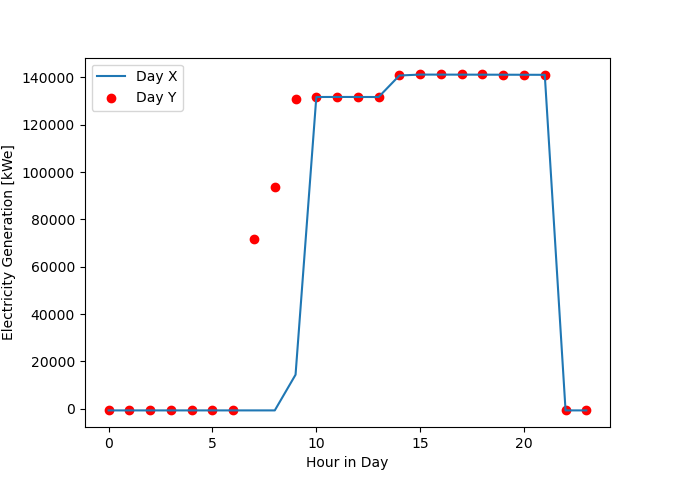 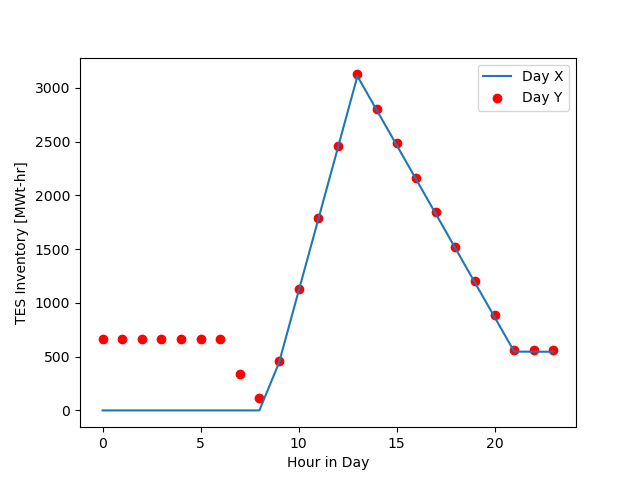 [4] J. Martinek, and Michael J. Wagner. “Efficient Prediction of Concentrating Solar Power Plant Productivity Using Data Clustering.” Solar Energy 224. June (2021): pp. 730–41.
9/15/2022
Matt Tuman: UW-Madison - Dept. of Mechanical Engineering
7
Objectives
9/15/2022
Matt Tuman: UW-Madison - Dept. of Mechanical Engineering
8
Data Clustering Methodology
9/15/2022
Matt Tuman: UW-Madison - Dept. of Engineering Physics
9
Data Clustering Methodology : Step 1
Divide the year into partitions consisting of one previous day, two operating days, and one next day
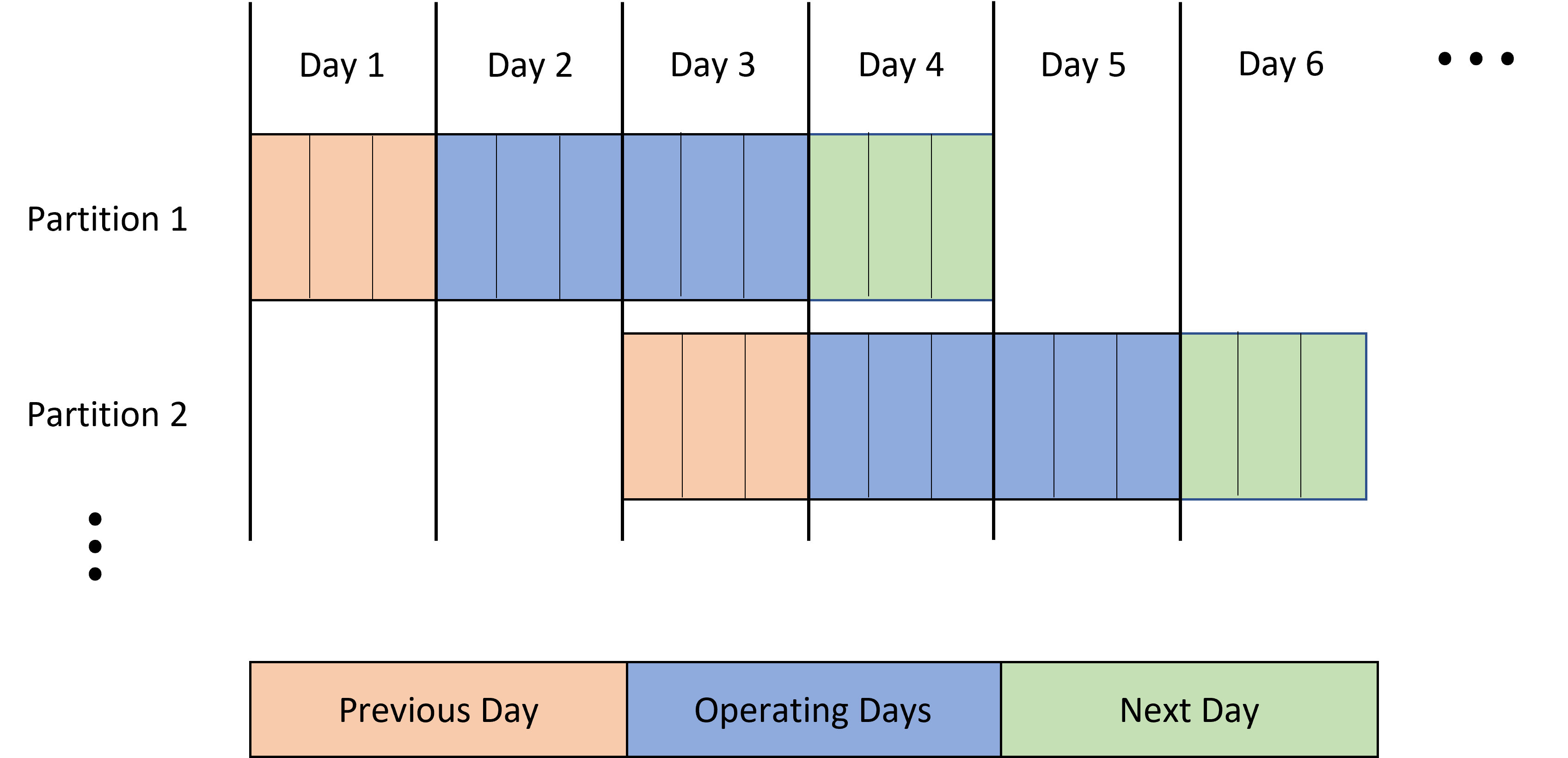 9/15/2022
Matt Tuman: UW-Madison - Dept. of Mechanical Engineering
10
Data Clustering Methodology : Step 2
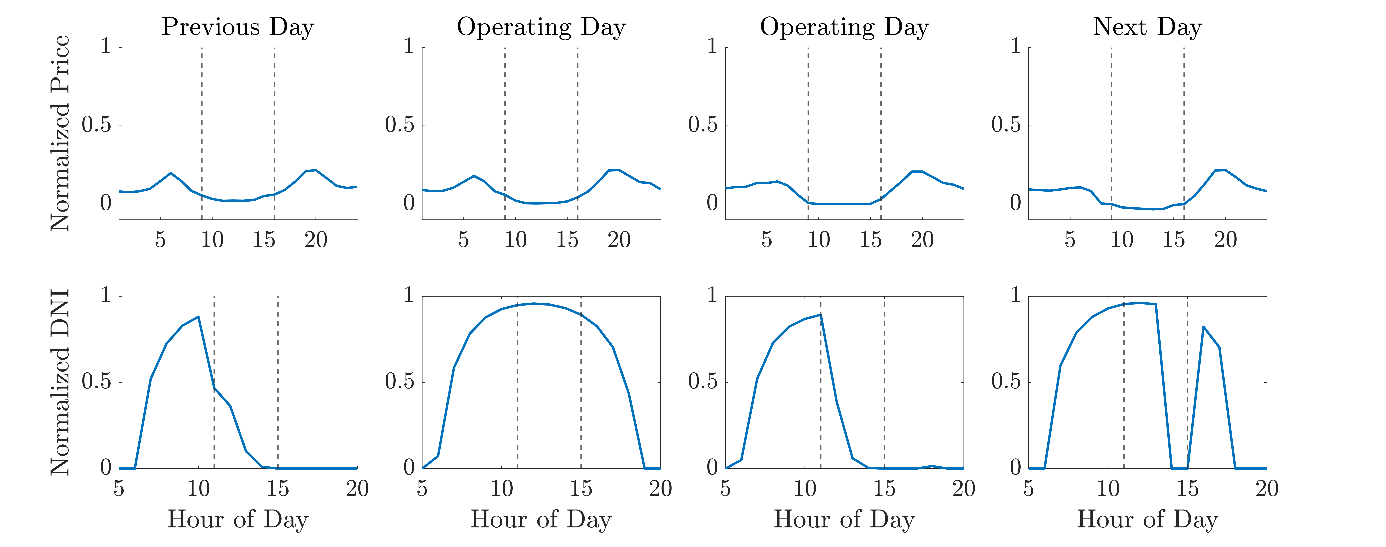 9/15/2022
Matt Tuman: UW-Madison - Dept. of Mechanical Engineering
11
Data Clustering Methodology : Step 3
9/15/2022
Matt Tuman: UW-Madison - Dept. of Mechanical Engineering
12
Data Clustering Methodology : Step 4
Use the weighted features as input for a data clustering algorithm
Affinity Propagation is used to cluster data
Iterative algorithm that forms clusters based on distance
Algorithm identifies “exemplars” for each cluster (the most representative individual)
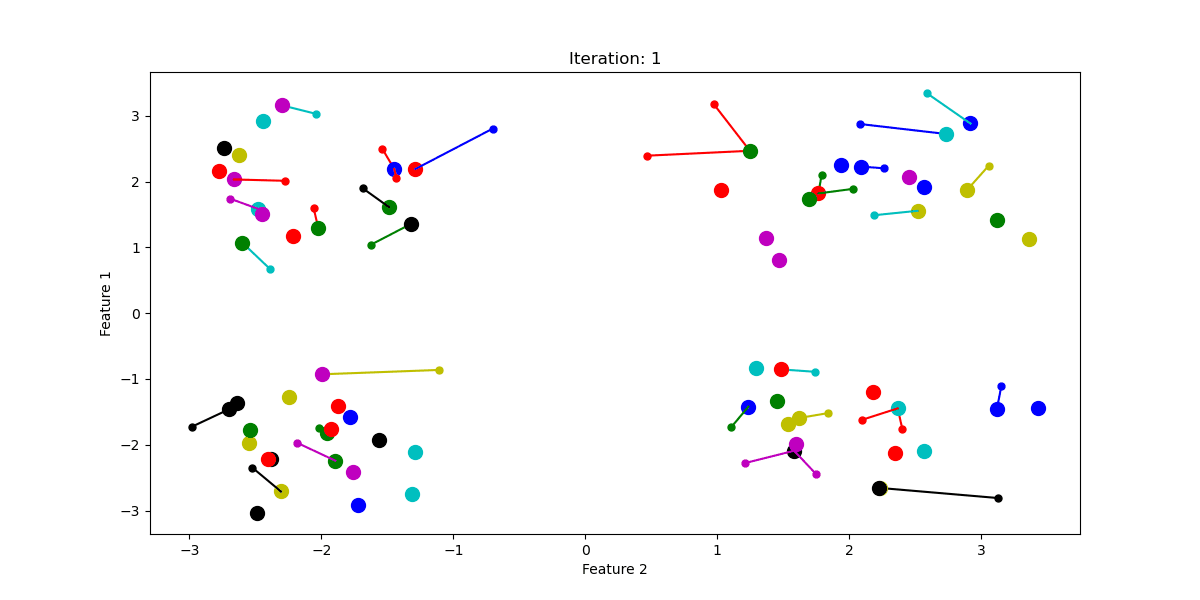 9/15/2022
Matt Tuman: UW-Madison - Dept. of Mechanical Engineering
13
Data Clustering Methodology : Step 5
Simulate each exemplar partition using SAM and the Molten Salt Power Tower module
Can run simulations in parallel because they are independent of another
Prev.
Op.
Op.
Next
In this example, run four simulations
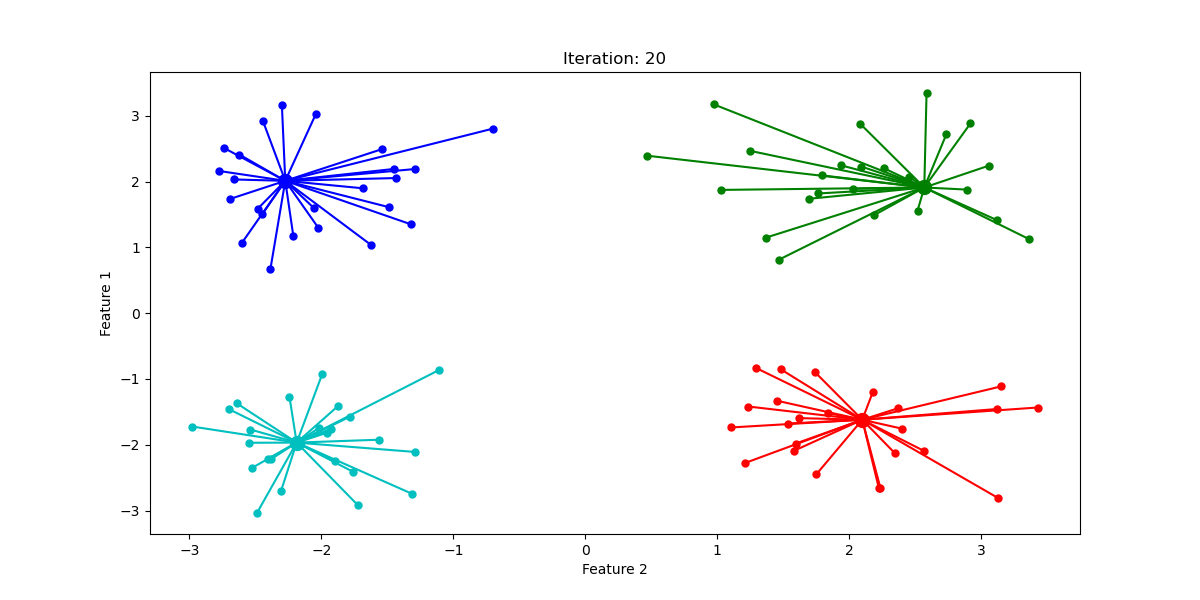 Prev.
Next
Op.
Op.
Prev.
Op.
Op.
Next
Prev.
Op.
Op.
Next
9/15/2022
Matt Tuman: UW-Madison - Dept. of Mechanical Engineering
14
Data Clustering Methodology: Step 6
Reassemble exemplar simulation output to form an annual simulation
Only using the output for the two operating days
SAM Output
Prev.
Prev.
Prev.
Prev.
Op.
Op.
Op.
Op.
Op.
Op.
Op.
Op.
Next
Next
Next
Next
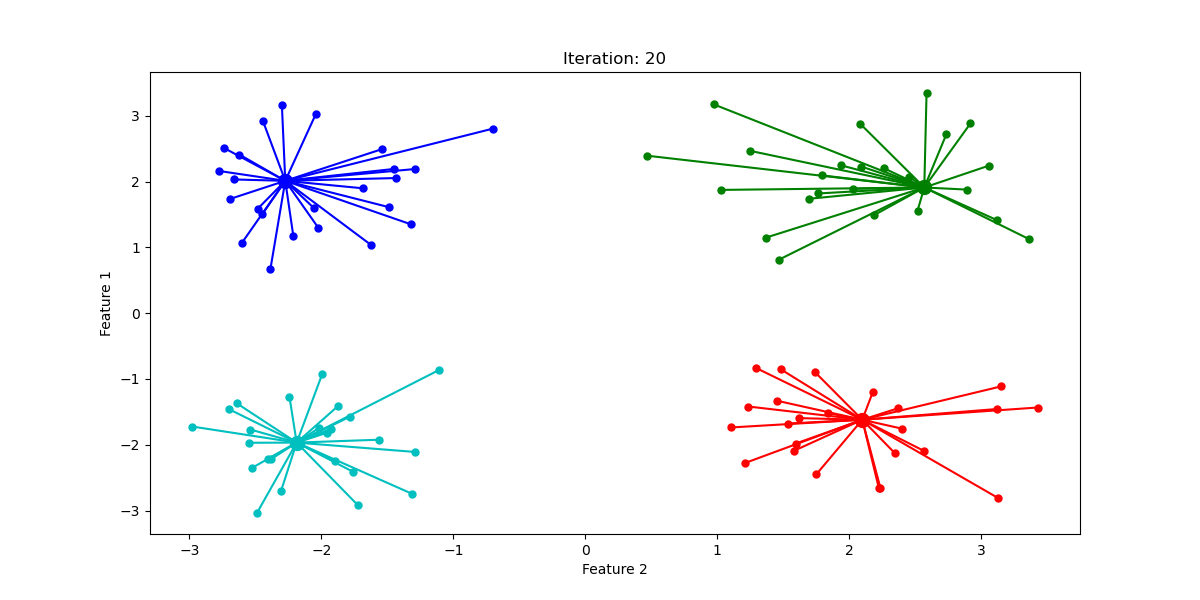 Stitch together annual simulation
...
Day 1
Day 358
Day 2
Day 359
Day 3.
Day 5
Day 5
Day 360
Day 362
Day 364
Day 4
Day 6
Day 6
Day 361
Day 363
Day 365
9/15/2022
Matt Tuman: UW-Madison - Dept. of Mechanical Engineering
15
Neural Network Methodology
9/15/2022
Matt Tuman: UW-Madison - Dept. of Engineering Physics
16
Neural Network Methodology: Overview
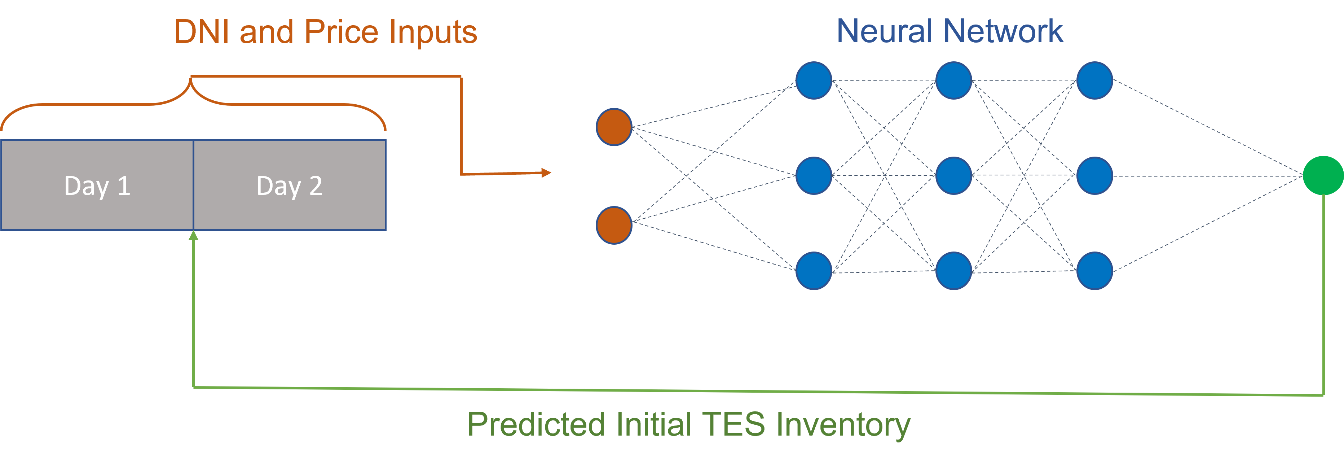 9/15/2022
Matt Tuman: UW-Madison - Dept. of Mechanical Engineering
17
Neural Network Methodology: Terminology
“Weight”
“Node”
“Layer”
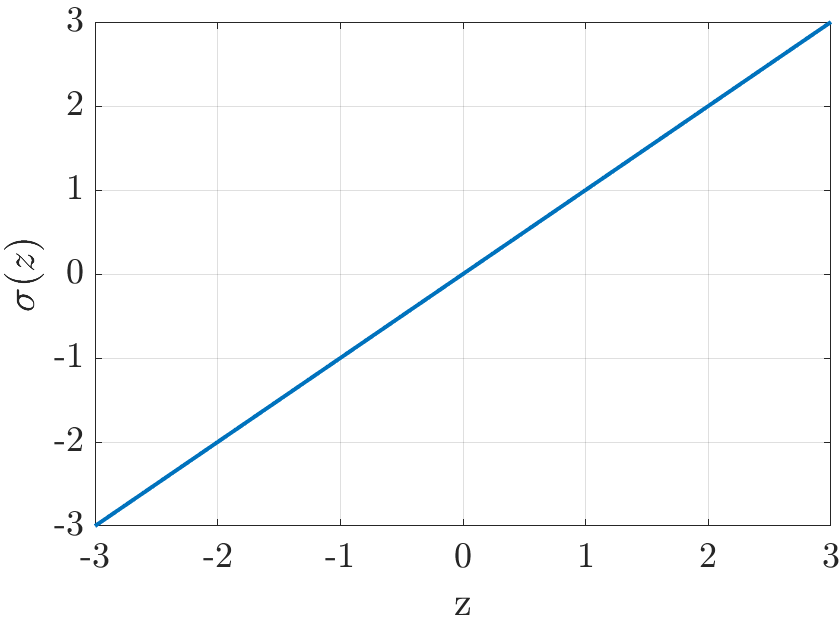 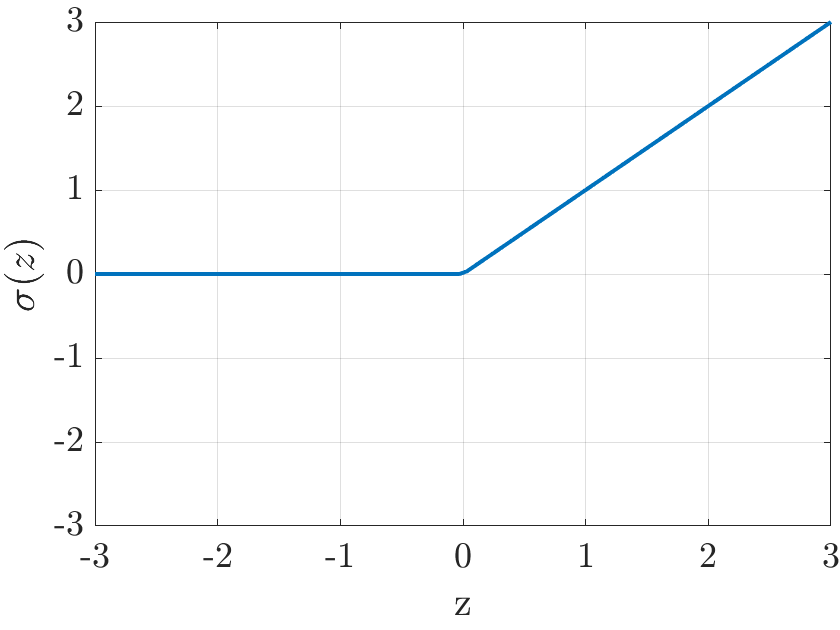 9/15/2022
Matt Tuman: UW-Madison - Dept. of Mechanical Engineering
18
Neural Network Methodology: Architecture
Input Layer
Hidden Layers (H.L.)
*Not Drawn to Scale
Almost always use for regression problems
9/15/2022
Matt Tuman: UW-Madison - Dept. of Mechanical Engineering
19
Neural Network Methodology: Inputs I
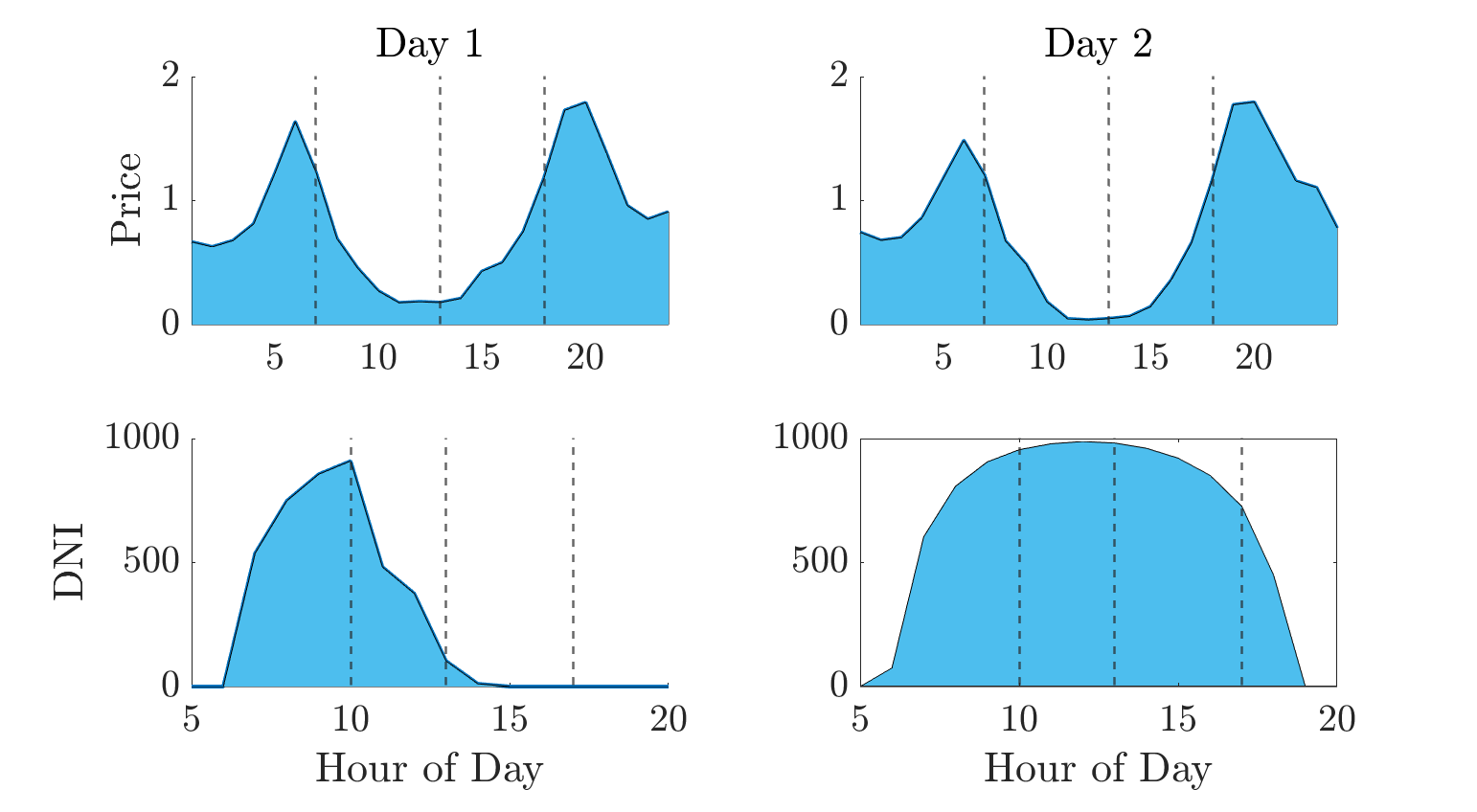 9/15/2022
Matt Tuman: UW-Madison - Dept. of Mechanical Engineering
20
Case Study
9/15/2022
Matt Tuman: UW-Madison - Dept. of Engineering Physics
21
Case Study: Goals
9/15/2022
Matt Tuman: UW-Madison - Dept. of Mechanical Engineering
22
Case Study: Overview
9/15/2022
Matt Tuman: UW-Madison - Dept. of Mechanical Engineering
23
Case Study Results
9/15/2022
Matt Tuman: UW-Madison - Dept. of Engineering Physics
24
Results: Neural Network Validation
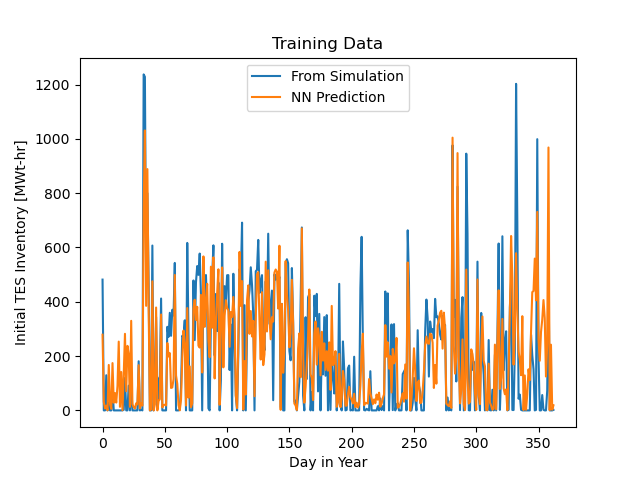 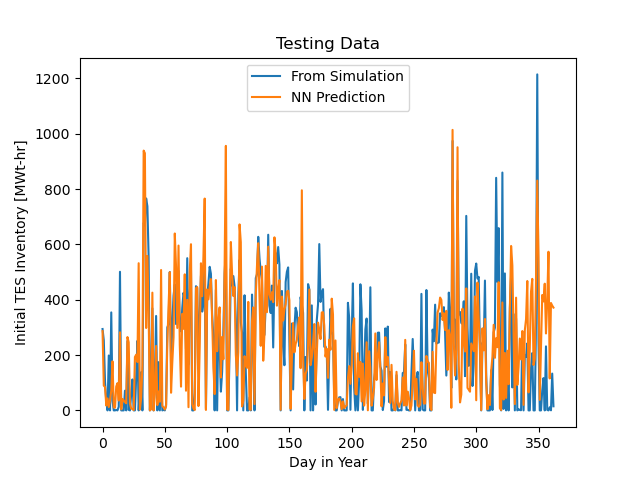 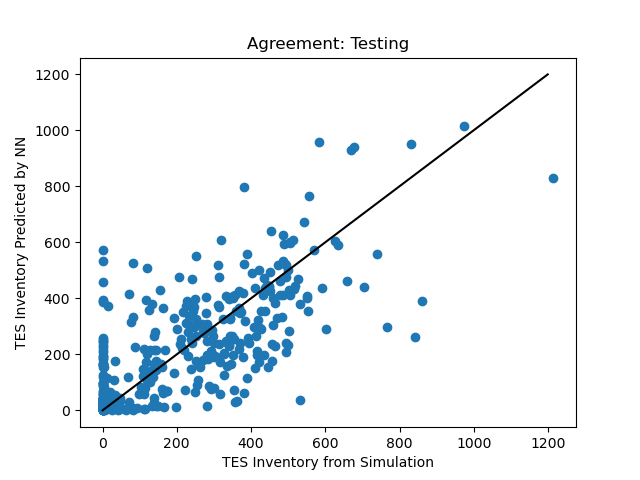 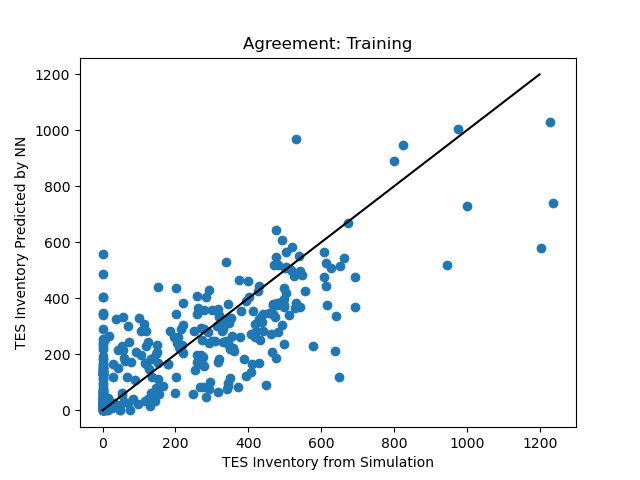 9/15/2022
Matt Tuman: UW-Madison - Dept. of Mechanical Engineering
25
Results: Neural Network Validation
9/15/2022
Matt Tuman: UW-Madison - Dept. of Mechanical Engineering
26
Results: Data Clustering Simulations
9/15/2022
Matt Tuman: UW-Madison - Dept. of Mechanical Engineering
27
Results: Data Clustering Simulations
9/15/2022
Matt Tuman: UW-Madison - Dept. of Mechanical Engineering
28
Conclusions
9/15/2022
Matt Tuman: UW-Madison - Dept. of Mechanical Engineering
29
Citations
Hamilton, W.T., Husted, M.A., Newman, A.M. et al. ”Dispatch optimization of concentrating solar power with utility-scale photovoltaics”. Optim Eng 21, 335–369 (2020). https://doi-org.ezproxy.library.wisc.edu/10.1007/s11081-019-09449-y
https://www.caiso.com/TodaysOutlook/Pages/default.aspx#section-net-demand-trend 
“Renewable power generation costs in 2021”. IRENA International Renewable Energy Agency. (2022, July). Retrieved September 8, 2022, from https://irena.org/publications/2022/Jul/Renewable-Power-Generation-Costs-in-2021 
J. Martinek, and Michael J. Wagner. “Efficient Prediction of Concentrating Solar Power Plant Productivity Using Data Clustering.” Solar Energy 224. June (2021): pp. 730–41. 
CAISO, 2018. California ISO Open Access Same-time Information System (OASIS). URL: http://oasis.caiso.com/mrioasis/logon.do
Jordan, J. (2019, September 11). Normalizing your data (specifically, input and batch normalization).Je. Jeremy Jordan. Retrieved September 9, 2022, from https://www.jeremyjordan.me/batch-normalization/
9/15/2022
Matt Tuman: UW-Madison - Dept. of Mechanical Engineering
30
Appendix
Extra slides
9/15/2022
Matt Tuman: UW-Madison - Dept. of Engineering Physics
31
Data Clustering Methodology : Step 3
Weighted
Unweighted
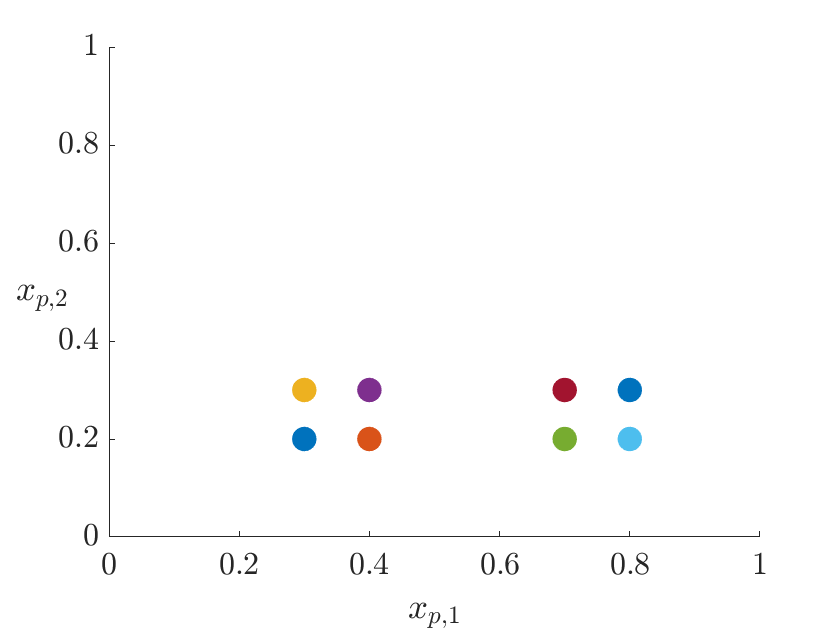 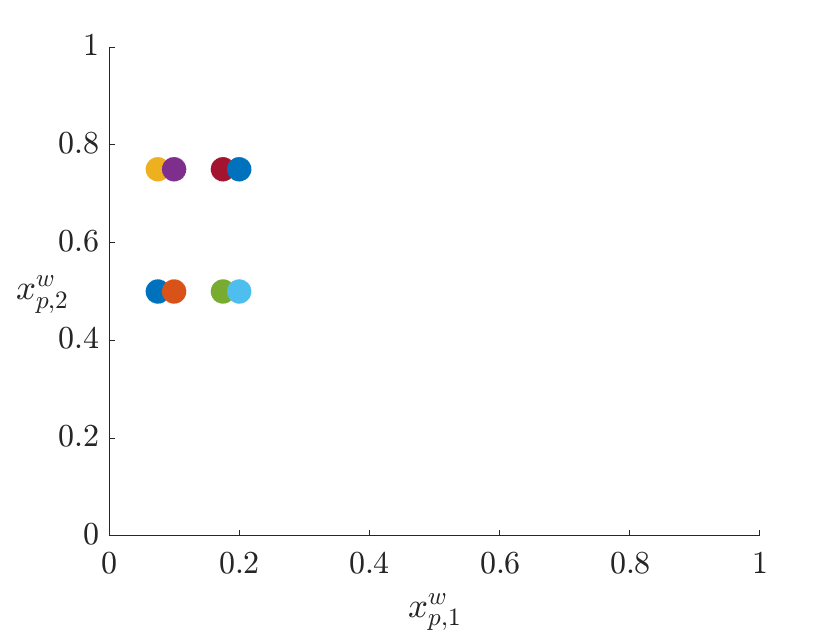 9/15/2022
Matt Tuman: UW-Madison - Dept. of Mechanical Engineering
32
[Speaker Notes: Do a better job of explaining what happens between the plots]
Note on Partition Setup
Previous day is utilized to regulate TES 







Next day is utilized for dispatch optimizer to solve over a 48-hour time horizon
Electricity Generation
TES Inventory
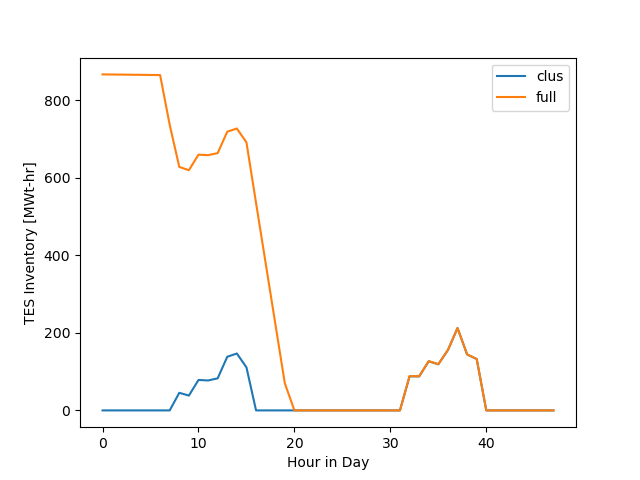 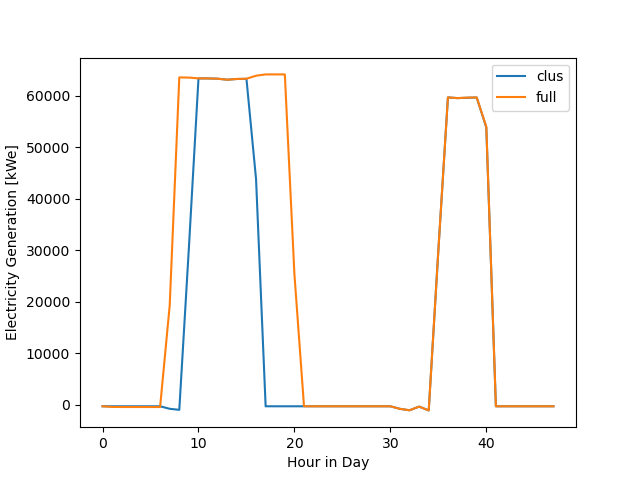 9/15/2022
Matt Tuman: UW-Madison - Dept. of Mechanical Engineering
33
[Speaker Notes: Maybe cut?]
Neural Network Methodology: Inputs II
Scaling: The integrated DNI features are divided by 100 to obtain a magnitude more similar to integrated price 
Scaling Purpose: NN “learns” using gradient descent to update weights
Similar magnitude inputs allow the NN to “learn” at the same rate and decreases the number of iterations required to reach an optimal solution
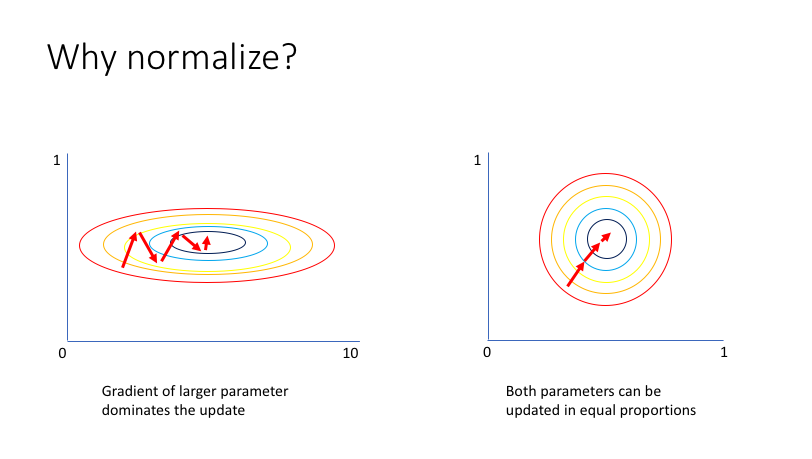 [5]
9/15/2022
Matt Tuman: UW-Madison - Dept. of Mechanical Engineering
34
[Speaker Notes: Maybe cut?]
Case Study: Parameters
Weather Data:
Training Data (1): Typical Meteorological Year (TMY) for Daggett, CA
Testing Data (11): Odd years from 1999-2019 for Daggett, CA
Price Data:
Locational marginal price (LMP) time series for the “IRONMTN_2_N001” node from 2019-2020 [CITE CAISO]
Number of clusters: 30
Features (Weights / Division )
9/15/2022
Matt Tuman: UW-Madison - Dept. of Mechanical Engineering
35
Future Work
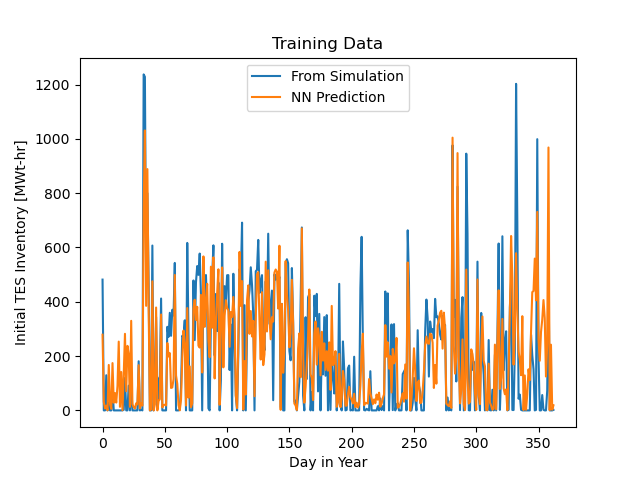 9/15/2022
Matt Tuman: UW-Madison - Dept. of Mechanical Engineering
36